Mastering NT Greek
Vocabulary for Chapter 16 – Aorist/Future Passives

Modern Greek Pronunciations
English  Greek
Greek  English
Chapter 16 Vocab     Gr  Eng
You can click any where on the screen to bring up the translated word 
Hit Next/Previous button to go to the next/previous word

Click on any title to return to the very beginning
To Full Word List
Previous
Next
Chapter 16 Vocab     Gr  Eng
Previous
Next
Chapter 16 Vocab     Gr  Eng
αἰών, -ῶνος, ὁ
age, eternity        (122)
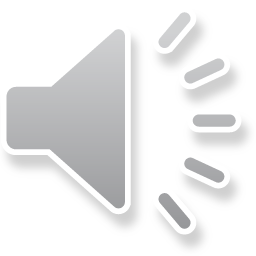 Previous
Next
Chapter 16 Vocab     Gr  Eng
Previous
Next
Chapter 16 Vocab     Gr  Eng
ἀλλήλων
one another        (100)
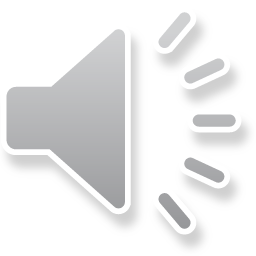 Previous
Next
Chapter 16 Vocab     Gr  Eng
Previous
Next
Chapter 16 Vocab     Gr  Eng
ἀρχιερεύς, -έως, ὁ
high priest        (122)
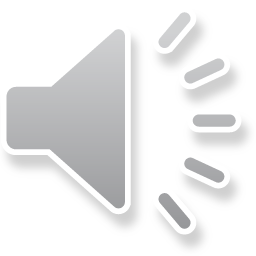 Previous
Next
Chapter 16 Vocab     Gr  Eng
Previous
Next
Chapter 16 Vocab     Gr  Eng
γυνή, -αικός, ἡ
woman        (215)
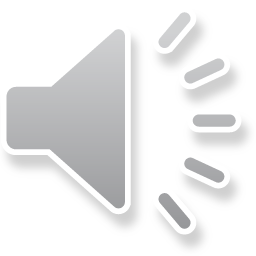 Previous
Next
Chapter 16 Vocab     Gr  Eng
Previous
Next
Chapter 16 Vocab     Gr  Eng
δύναμαι
I can, am able       (210)
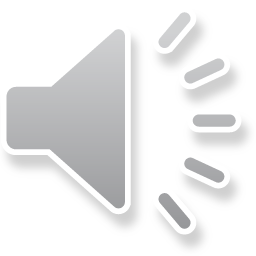 Previous
Next
Chapter 16 Vocab     Gr  Eng
Previous
Next
Chapter 16 Vocab     Gr  Eng
ἔθνος, -ους, τό
nation       (162)
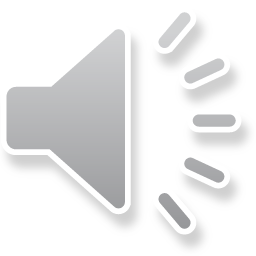 Previous
Next
Chapter 16 Vocab     Gr  Eng
Previous
Next
Chapter 16 Vocab     Gr  Eng
ὅσος, -η, -ον
as great as         (110)
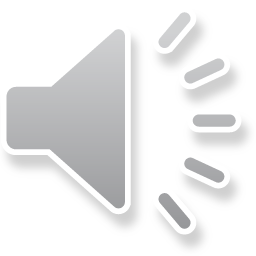 Previous
Next
Chapter 16 Vocab     Gr  Eng
Previous
Next
Chapter 16 Vocab     Gr  Eng
πόλις, -εως, ἡ
city           (162)
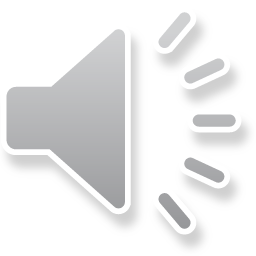 Previous
Next
Chapter 16 Vocab     Gr  Eng
Previous
Next
Chapter 16 Vocab     Gr  Eng
τέ
and, and so        (215)
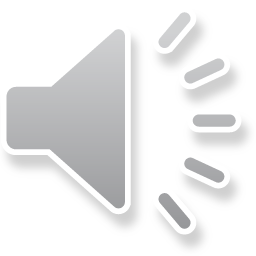 Previous
Next
Chapter 16 Vocab     Gr  Eng
Previous
Next
Chapter 16 Vocab     Gr  Eng
χείρ, χειρός, ἡ
hand          (177)
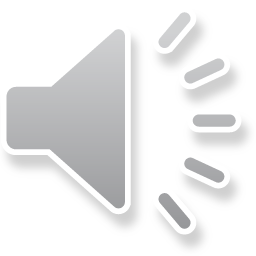 Previous
Next
Chapter 16 Vocab     Gr  Eng
Previous
Next
Chapter 16 Vocab     Gr  Eng
αἰών, -ῶνος, ὁ  age, eternity       ἔθνος, -ους, τό  nation 
ἀλλήλων   one another                   ὅσος, -η, -ον  as great as    
ἀρχιερεύς, -έως, ὁ  high priest   πόλις, -εως, ἡ  city  
γυνή, -αικός, ἡ  woman               τέ    and, and so     
δύναμαι   I can, am able                  χείρ, χειρός, ἡ    hand
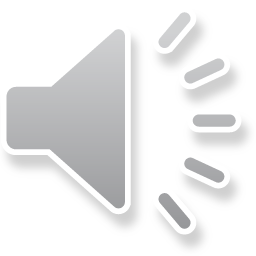 Previous
Next
Chapter 16 Vocab     Gr  Eng
Back to Full Word List
Again
Finished
Chapter 16 Vocab     Eng  Gr
You can click any where on the screen to bring up the translated word 
Hit Next/Previous button to go to the next/previous word

Click on any title to return to the very beginning
To Full Word List
Previous
Next
Chapter 16 Vocab     Eng  Gr
Previous
Next
Chapter 16 Vocab     Eng  Gr
αἰών, -ῶνος, ὁ
age, eternity       (122)
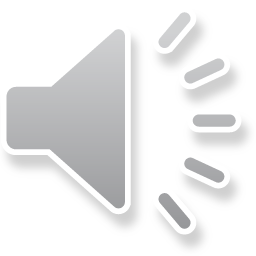 Previous
Next
Chapter 16 Vocab     Eng  Gr
Previous
Next
Chapter 16 Vocab     Eng  Gr
ἀλλήλων
one another       (100)
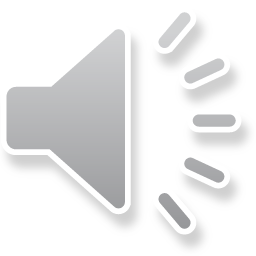 Previous
Next
Chapter 16 Vocab     Eng  Gr
Previous
Next
Chapter 16 Vocab     Eng  Gr
ἀρχιερεύς, -έως, ὁ
high priest        (122)
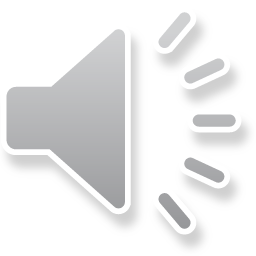 Previous
Next
Chapter 16 Vocab     Eng  Gr
Previous
Next
Chapter 16 Vocab     Eng  Gr
γυνή, -αικός, ἡ
woman         (215)
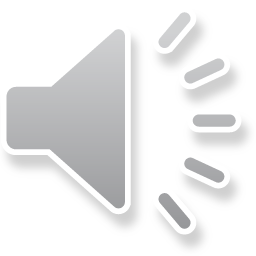 Previous
Next
Chapter 16 Vocab     Eng  Gr
Previous
Next
Chapter 16 Vocab     Eng  Gr
δύναμαι
I can, am able       (210)
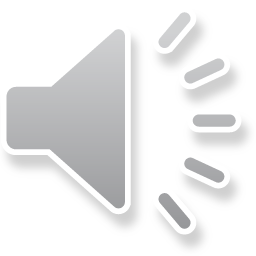 Previous
Next
Chapter 16 Vocab     Eng  Gr
Previous
Next
Chapter 16 Vocab     Eng  Gr
ἔθνος, -ους, τό
nation           (162)
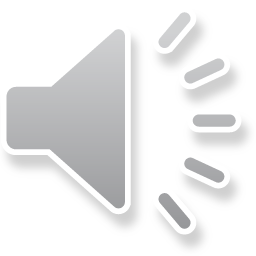 Previous
Next
Chapter 16 Vocab     Eng  Gr
Previous
Next
Chapter 16 Vocab     Eng  Gr
ὅσος, -η, -ον
as great as       (110)
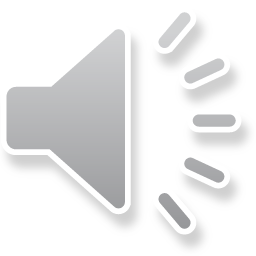 Previous
Next
Chapter 16 Vocab     Eng  Gr
Previous
Next
Chapter 16 Vocab     Eng  Gr
πόλις, -εως, ἡ
city (162)
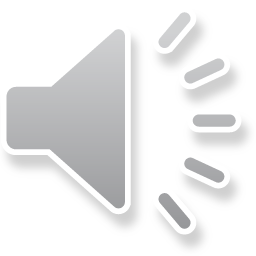 Previous
Next
Chapter 16 Vocab     Eng  Gr
Previous
Next
Chapter 16 Vocab     Eng  Gr
τέ
and, and so        (215)
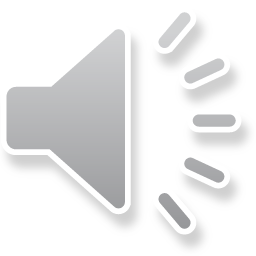 Previous
Next
Chapter 16 Vocab     Eng  Gr
Previous
Next
Chapter 16 Vocab     Eng  Gr
χείρ, χειρός, ἡ
hand          (177)
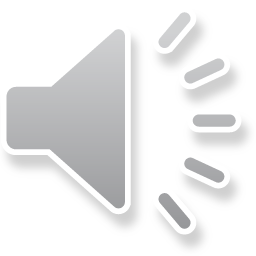 Previous
Next
Chapter 16 Vocab     Eng  Gr
Previous
Next
Chapter 16 Vocab     Eng  Gr
αἰών, -ῶνος, ὁ  age, eternity       ἔθνος, -ους, τό  nation 
ἀλλήλων   one another                   ὅσος, -η, -ον  as great as    
ἀρχιερεύς, -έως, ὁ  high priest   πόλις, -εως, ἡ  city  
γυνή, -αικός, ἡ  woman               τέ    and, and so     
δύναμαι   I can, am able                  χείρ, χειρός, ἡ    hand
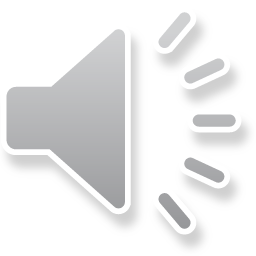 Previous
Next
Chapter 16 Vocab     Eng  Gr
Back to Full Word List
Again
Finished